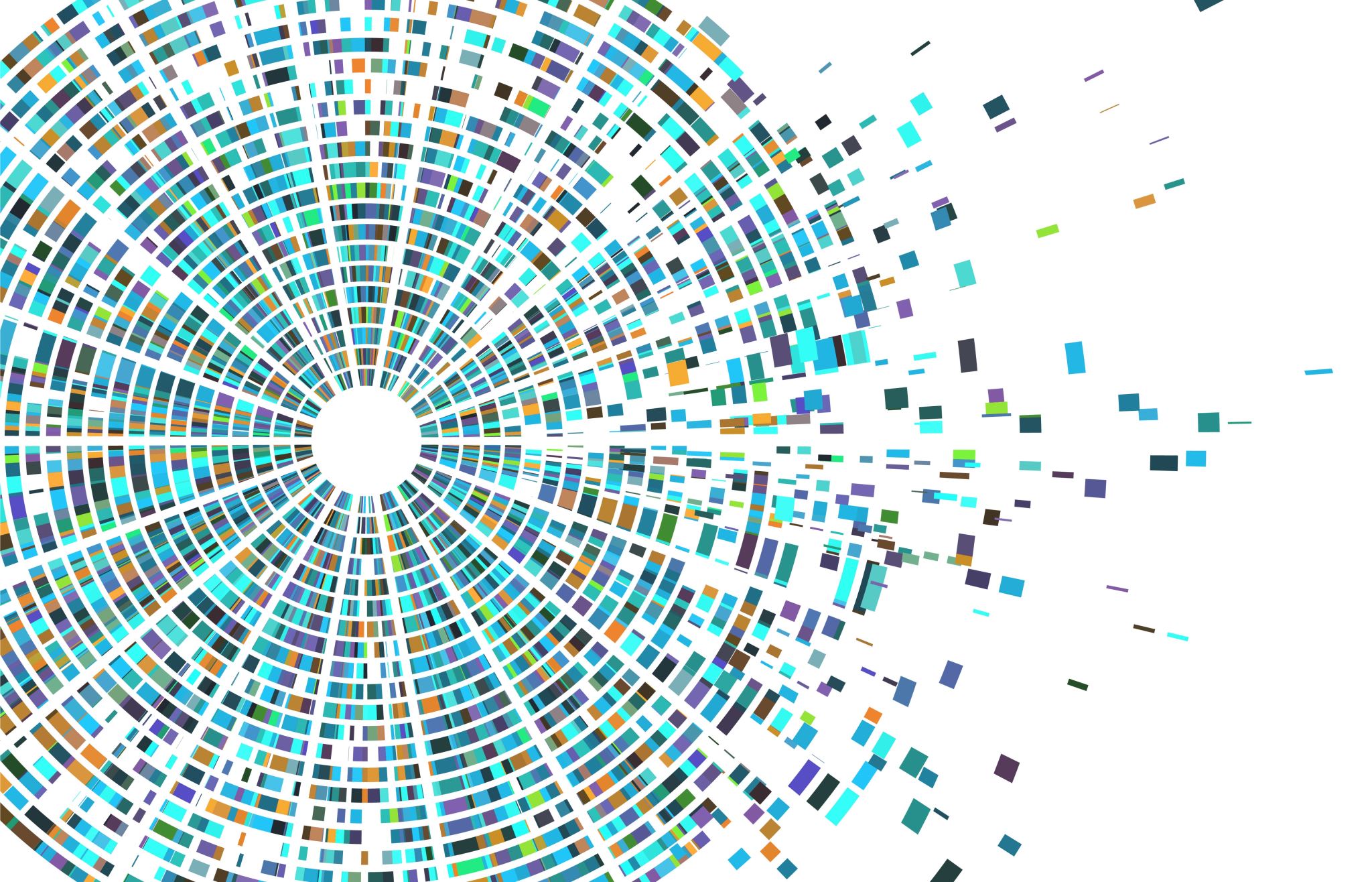 Diritto all'istruzione e inclusione sociale.La scuola aperta a tutti
Prof.ssa Mariaconcetta D’Arienzo
A. A. 2022/2023
Il «doppio binario» di tutela del diritto all’istruzione delle persone con disabilità ed il contrasto alla «tirannia del denaro»
La formulazione dell’art. 34 della Costituzione aveva, per l’epoca in cui è stata fatta, il precipuo scopo di evitare che il censo potesse essere di ostacolo all’accessibilità alla scuola da parte di chiunque; il suo esito sociale ulteriore ha consentito di garantire l’inclusione scolastica delle persone con disabilità, determinatosi anche in ragione di un quadro normativo mutato, avendo, ora, come riferimento il d. lgs. 66/2017 (contenente «Norme per l’inclusione scolastica degli studenti con disabilità, a norma dell’art. 1, commi 180 e 181, lettera c), della l. 13 luglio 2015, n. 107»).
L’evoluzione normativa ha comportato che si passasse dal concetto di «integrazione» contenuto nella l. 104/92 a quello di «inclusione» che, anziché comportare, come il primo, l’adattamento dell’individuo al gruppo sociale in cui questi desidera inserirsi, esige, invece, che il gruppo sociale di accoglienza realizzi tutte le condizioni perché il singolo possa pienamente inserirsi.
Dunque, non è il singolo a doversi adattare al contesto, ma è il contesto a dovere adattarsi alle esigenze del singolo che, in questo modo, può conservare le proprie peculiarità; in tal modo, la stessa integrazione può essere rivitalizzata dalla dimensione inclusiva, allargandosi alle dimensioni dell’accoglienza, della condivisione e del coinvolgimento.
I disabili, come tutte le categorie umane, non costituiscono un gruppo omogeneo, come affermato dalla stessa Corte Costituzionale, ed affinché possiamo avere tutti le stesse possibilità è proprio dalla scuola che deve cominciare ad essere costruita una società all’interno della quale tutti possano esercitare i propri diritti.
In particolare, l’effettività del diritto fondamentale all’istruzione per le persone disabili è assicurata grazie all’assegnazione delle ore di sostegno calcolate sulla base delle specifiche esigenze dell’alunno.
Con la sent. n. 25011/2014, le Sezioni Unite della Cassazione hanno sostenuto che l’indirizzo abbastanza costante per cui «le controversie aventi ad oggetto il servizio di sostegno scolastico con insegnanti specializzati in favore dei minori portatori di handicap» ricadono nella giurisdizione esclusiva del giudice amministrativo dovrebbe essere rivisto perché si possa attribuire, invece, al giudice ordinario la giurisdizione in questione. 
Infatti, quello all’istruzione, per i disabili, non è un interesse legittimo, ma un diritto soggettivo, necessario per il conseguimento della pari dignità sociale che consente il pieno sviluppo e l’inclusione della persona umana con disabilità.
Del resto, la l. n. 67/2006 (Misure per la tutela giudiziaria delle persone con disabilità vittime di discriminazioni), che disciplina le ipotesi di discriminazione diretta ed indiretta, «affida al giudice ordinario la competenza giurisdizionale avverso gli atti e i comportamenti discriminatori».
La Cassazione, insomma, ascrive il diritto all’istruzione delle persone con disabilità alla categoria dei diritti fondamentali, la cui effettività è garantita grazie anche alla somministrazione delle ore di sostegno, contemplata appunto dal legislatore.
La Suprema Corte, però, evidenzia anche che la natura fondamentale del diritto in parola non è sufficiente a radicare la giurisdizione in capo al giudice ordinario; in questo senso depongono sia le diverse norme contenute nel codice del processo amministrativo in tema di giurisdizione esclusiva [artt. 55 e 13, comma 1, lett. c) e p)], sia la stessa giurisprudenza di legittimità, oltre che quella costituzionale che, in particolare, ha riconosciuto «la idoneità del giudice amministrativo ad offrire piena tutela ai diritti soggettivi, anche costituzionalmente garantiti, coinvolti nell’esercizio della funzione amministrativa».
La categoria dei diritti fondamentali, quindi, «non delimita un’area impenetrabile all’intervento di pubblici poteri autoritativi»
Ciò che deve essere preliminarmente indagato, in punto di giurisdizione, è se, una volta redatto il PEI (Piano Educativo Individualizzato) che indica le ore di sostegno necessarie ai fini dell’educazione e dell’istruzione sussista, specie in caso di disabilità particolarmente grave, «un diritto ad essere seguiti da un docente specializzato, già pienamente conformato, nella sua articolazione concreta, rispetto alle specifiche necessità dell’alunno» oppure se la pubblica amministrazione conservi ancora un margine di discrezionalità per ridurre eventualmente gli interventi programmati a «salvaguardia del diritto all’istruzione dello studente disabile».
La Cassazione aderisce alla tesi dell’affermazione del «diritto già pienamente conformato» ed illustra la disciplina della dotazione organica degli insegnanti di sostegno così come incisa dalla sentenza della Corte Costituzionale n. 80/2010.
Il Consiglio di Stato aveva dato seguito a tale decisione con la sentenza n. 2231/2010 precisando quanto stabilito dalla Consulta, e cioè che:
Il diritto all’istruzione del disabile, ed in particolare del disabile grave, è un diritto fondamentale;
b) Esiste un nucleo di garanzie indefettibile, ferma restando la discrezionalità del legislatore nella individuazione delle misure utili a realizzare tale diritto;
c) l’obiettivo primario è la massima tutela possibile del diritto del disabile grave all’istruzione ed all’integrazione nella classe e nel gruppo; non per questo, tuttavia, le ore di sostegno devono essere pari a quelle di frequenza, se «dall’analisi accurata della situazione specifica nel quadro di ragioni e vincoli oggettivi» emerga una minore necessità e sempre che il citato nucleo indefettibile non venga «scalfito».
4) l’intervento della Corte ha reso possibile l’assunzione di insegnanti in deroga, una volta esperiti gli strumenti di tutela previsti dalla normativa vigente;
5) l’accertamento della situazione di gravità dello studente disabile può anche comportare l’assegnazione di ore di sostegno pari a quelle di frequenza: in ogni modo la scelta deve essere volta ad assicurare «la più ampia ipotesi possibile di sostegno nelle condizioni date».
Confermata la «natura di diritto soggettivo» della situazione giuridica in capo agli alunni con disabilità (e cioè il «diritto soggettivo all’insegnamento individualizzato») aveva quindi statuito che la quantificazione delle ore di sostegno va motivata in funzione della finalità di «perseguire al meglio l’obiettivo dell’integrazione del disabile nelle condizioni date». 
A questa sentenza è, poi, seguita una conforme giurisprudenza di diversi TAR che, in alcuni casi, hanno anche condannato il Ministero dell’Istruzione al risarcimento del danno nonché al pagamento delle spese di lite.
Dunque, la piena realizzazione del diritto all’istruzione degli studenti disabili è intimamente legata alla loro effettiva integrazione nella scuola, il cui vantaggio educativo e formativo involge tutti gli alunni, non solo quelli con disabilità.
Con la sentenza del 2014, in pratica, la Cassazione ha confermato la giurisdizione del giudice ordinario in quanto competente in merito alla repressione di comportamenti discriminatori. Invece, le controversie relative alla mancata o insufficiente assegnazione delle ore di sostegno continuano a potere essere conosciute dal giudice amministrativo la cui giurisprudenza offre adeguata tutela.
Ampia parte della motivazione di tale sentenza è dedicata a dimostrare che verrebbe a configurarsi addirittura una «carenza di potere» dell’amministrazione nel momento in cui vengono fissate nel PEI le ore di sostegno necessarie all’alunno, poiché essa, a fronte di un «diritto […] già pienamente conformato» resterebbe «priva di un potere discrezionale».
In buona sostanza, allo stato, all’alunno con disabilità restano due forme di tutela: 
La contestazione avanti al giudice ordinario della condotta discriminatoria subita (come accaduto nella fattispecie in esame nella sentenza della Cassazione);
Il ricorso al giudice amministrativo per far valere il diritto allo studio secondo le forme ormai consolidate.
In pratica, la sentenza del 2014 non smentisce la percorribilità del «doppio binario».
La questione della giurisdizione sull’assegnazione del monte ore di sostegno scolastico è giunta anche davanti all’Adunanza Plenaria del Consiglio di Stato.
Quest’ultima afferma che le controversie afferenti alla fase che precede la formalizzazione del PEI ricadono nella giurisdizione del giudice amministrativo, atteso che le Sezioni Unite della Cassazione l’hanno esclusa (solo) per le controversie relative alla fase di attuazione del piano.
In questa ipotesi, infatti, l’Amministrazione è priva di potestà che la autorizzino a ridimensionare il numero delle ore di sostegno fissato nel PEI e la mancata attuazione di quest’ultimo integra una discriminazione indiretta ex art. 2 della l. 1 marzo 2006, n. 67, censurabile solo dinanzi al giudice ordinario per espressa previsione legislativa.
Come aveva già fatto la Cassazione, l’Adunanza Plenaria ribadisce che la natura di diritto soggettivo della situazione giuridica fatta valere, anche qualora si tratti di un diritto fondamentale, di per sé non consente di escludere la giurisdizione del giudice amministrativo. 
Richiamando la sentenza n. 140 del 2007 della Corte Costituzionale, il Consiglio di Stato ricorda che la stessa Consulta aveva affermato come in sede di giurisdizione esclusiva ben si possa conoscere dei diritti fondamentali e precisa che tale capacità cognitiva non costituisce certo un vulnus alla loro tutela giudiziaria, atteso che, chiaramente, al giudice amministrativo è stata riconosciuta la capacità di assicurare anche ai diritti costituzionalmente protetti una tutela piena e conforme ai precetti costituzionali di riferimento, che nessuna regola o principio generale riserva in via esclusiva alla cognizione del giudice ordinario».
Insomma, evidentemente, l’attribuzione al giudice amministrativo della giurisdizione esclusiva in determinate materie significa «cognizione piena […] e non limitata ai soli profili di esercizio discrezionale del potere».
In caso di gestione di pubblici servizi che attengono alla salute ed all’istruzione «il cittadino resta titolare di diritti costituzionalmente garantiti» e ritenere che i diritti fondamentali non possano essere conosciuti in sede di giurisdizione esclusiva significherebbe ridurre entro ambiti inconsistenti la potestà cognitiva del giudice amministrativo in queste materie e farebbe venir meno il senso stesso dell’attribuzione della giurisdizione esclusiva del giudice amministrativo che consiste, appunto, nel «concentrare dinanzi ad una sola autorità giudiziaria la cognizione piena» di tali controversie.
La giurisdizione in capo al giudice amministrativo, di per sé, non comporta un abbassamento della tutela né offre garanzie minori rispetto a quelle offerte dal giudice ordinario.
Tale assunto è stato confermato anche dal Consiglio di Giustizia Amministrativa per la regione Siciliana nel 2018.
Esso, evidenziando come il PEI non acquisti mai una definitiva stabilità in quanto è soggetto a periodiche verifiche finalizzate a soddisfare sempre di più le esigenze dell’alunno con disabilità, ha rimarcato che l’insegnante di sostegno non viene attribuito al singolo alunno con disabilità quasi fosse un suo personale precettore, ma viene assegnato alla classe, di cui assume la contitolarità, e, dunque, ha il delicato compito di supportare l’alunno con disabilità, i suoi compagni ed i suoi docenti curricolari nella non facile opera di inclusione, che ha come indefettibile presupposto che tutti gli alunni della classe abbiano gli stessi docenti.
Da ultimo, ai fini del riparto della giurisdizione appare necessario richiamare la sentenza della Sesta Sezione del Consiglio di Stato n. 2023/2017, che sembra confermare il sistema del «doppio binario» ricercando una linea di continuità e conformità rispetto a quanto già statuito dalle Sezioni Unite e dall’Adunanza Plenaria.
In tale sentenza, però, viene evidenziato un assunto importante e cioè che «il sistema deve far sì che gli alunni e le loro famiglie non debbano proporre ricorsi giurisdizionali per ottenere ciò che è loro dovuto» considerato poi che solo coloro che propongono ricorso e che dispongono di mezzi per farlo possono, in effetti, ottenere l’assegnazione delle ore di sostegno realmente necessarie.